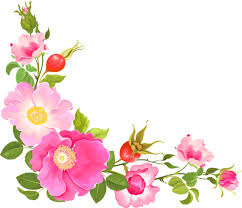 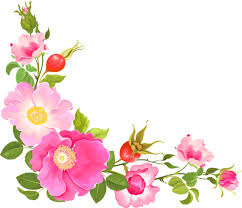 Ict 
     ক্লাসে সবাইকে
স্বাগতম
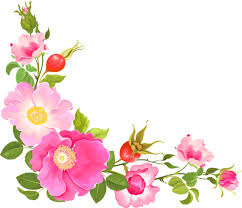 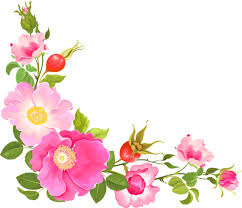 শিক্ষক পরিচিতি
পাঠ পরিচিতি
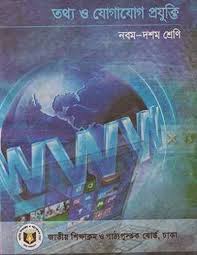 মোঃজাকির হোসেন 
প্রধান শিক্ষক 
দক্ষিণ লালমোহন মাধ্যমিক বিদ্যালয়
লালমোহন ,ভোলা
ই মেইল-zakirhosen@gmail.com
শ্রেণি :  নবম-দশম
তথ্য ও যোগাযোগ প্রযুক্তি
অধ্যায় : তৃতীয়
সময় : ৫০ মি.
তারিখ :  27/10/২০১9
এসো ছবি দেখে চিন্তা করে বলি
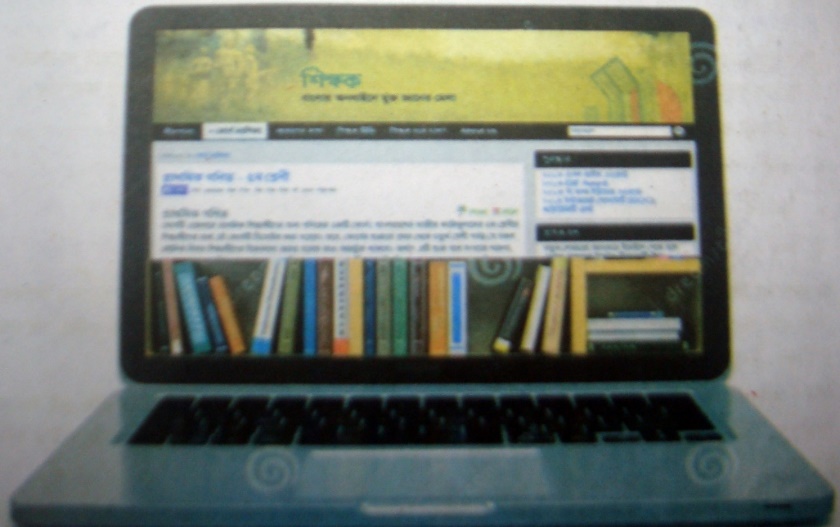 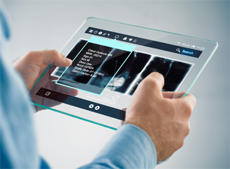 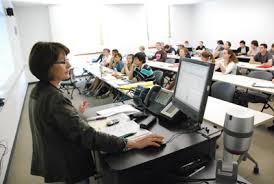 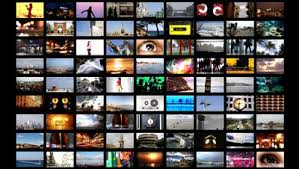 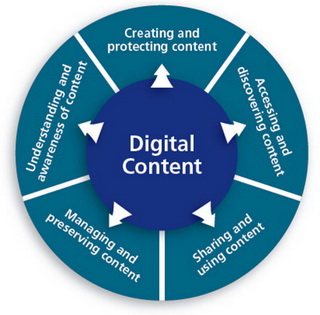 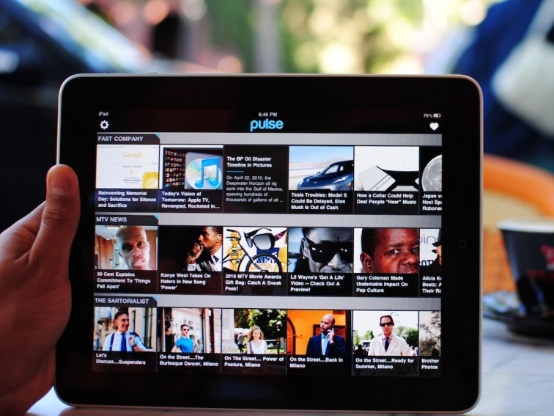 ডিজিটাল কন্টেন্ট
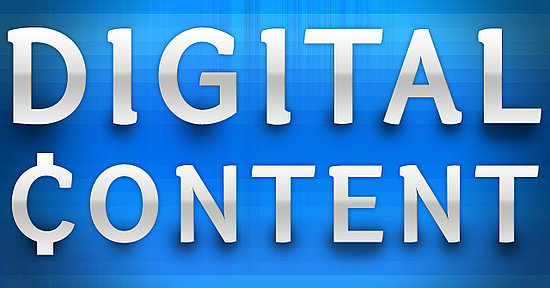 আজকের পাঠের বিষয়-
ডিজিটাল কন্টেন্ট
শিখনফল
এই পাঠ শেষে শিক্ষার্থীরা-
1.
ডিজিটাল কন্টেন্ট কী তা বলতে পারবে।
২.
ডিজিটাল কন্টেন্টের ধারণা ব্যাখ্যা করতে পারবে।
৩.
ডিজিটাল কন্টেন্টের প্রকারভেদ বর্ণনা করতে পারবে।
ডিজিটাল কন্টেন্ট
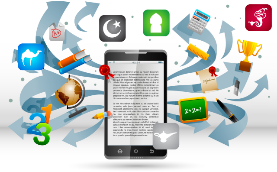 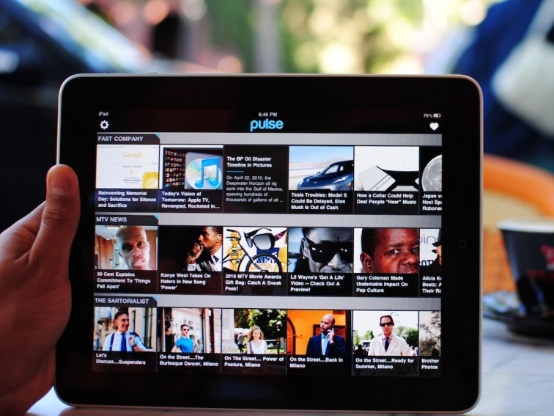 কোনো তথ্য আধেয় বা কন্টেন্ট যদি ডিজিটাল উপাত্ত আকারে বিরাজ করে, প্রকাশিত হয় কিংবা প্রেরিত-
গৃহিত হয় তাহলে সেটিই ডিজিটাল কন্টেন্ট।
ডিজিটাল কন্টেন্টের ধারণা
বলতে পারবে কন্টেন্ট কত প্রকার পদ্ধতিতে সংরক্ষিত হতে পারে?
দুই প্রকার পদ্ধতিতে সংরক্ষিত হতে পারে
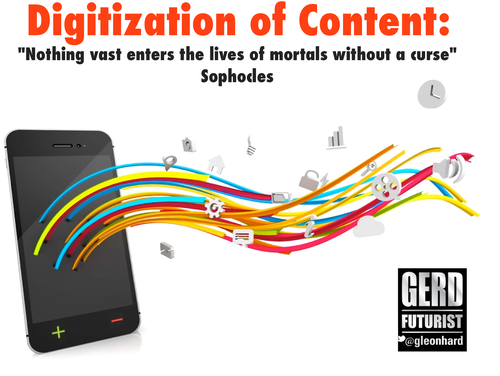 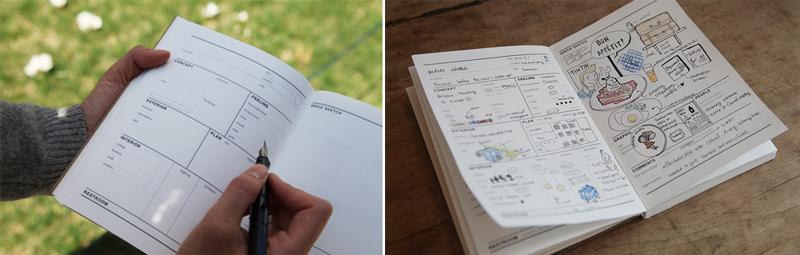 ডিজিটাল
এনালগ
ডিজিটাল কন্টেন্ট সম্প্রচারের পদ্ধতি
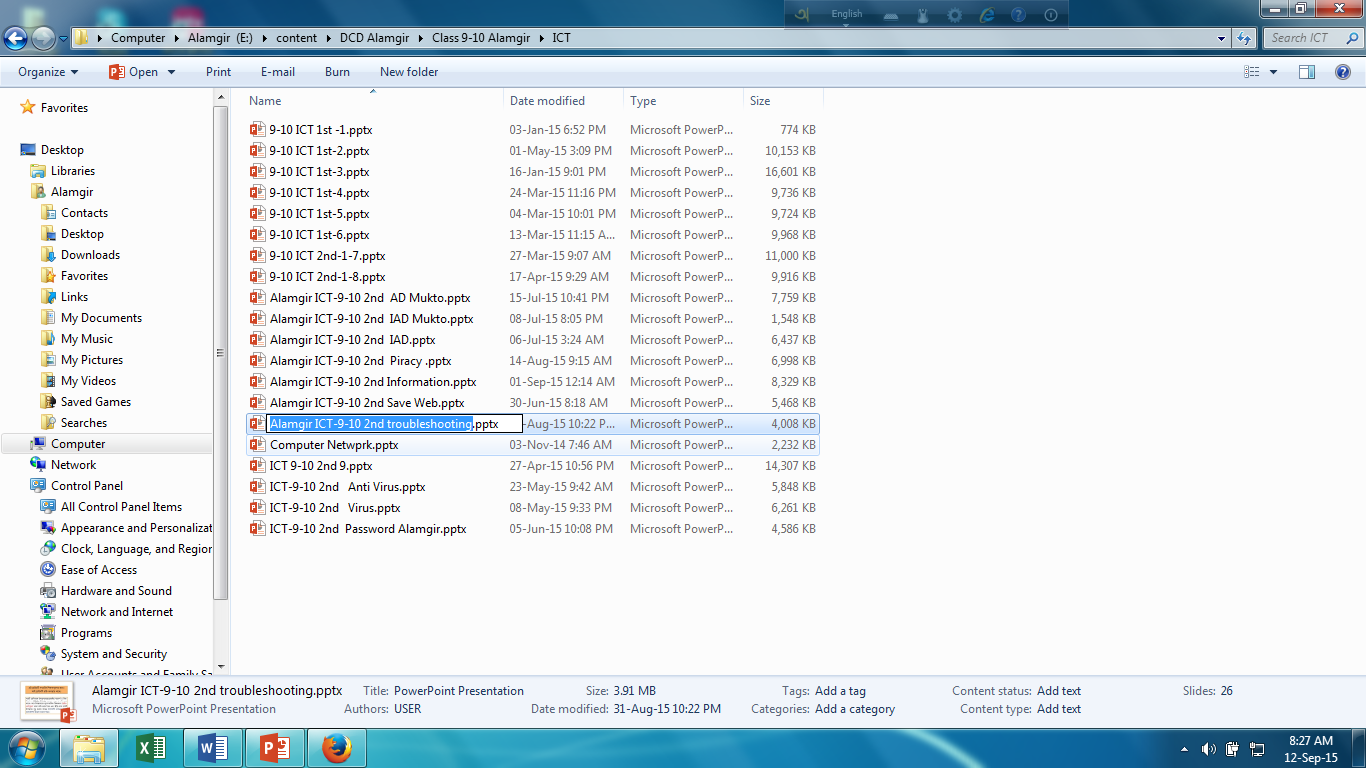 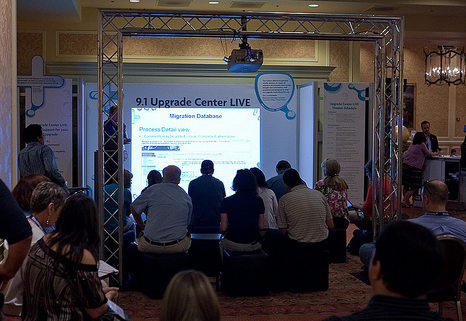 কম্পিউটারের ফাইল আকারে
ডিজিটাল পদ্ধতিতে
ডিজিটাল কন্টেন্ট কেমন হতে পারে?
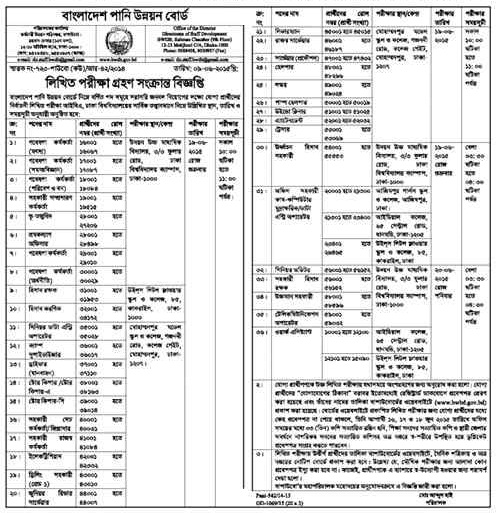 লিখিত তথ্য
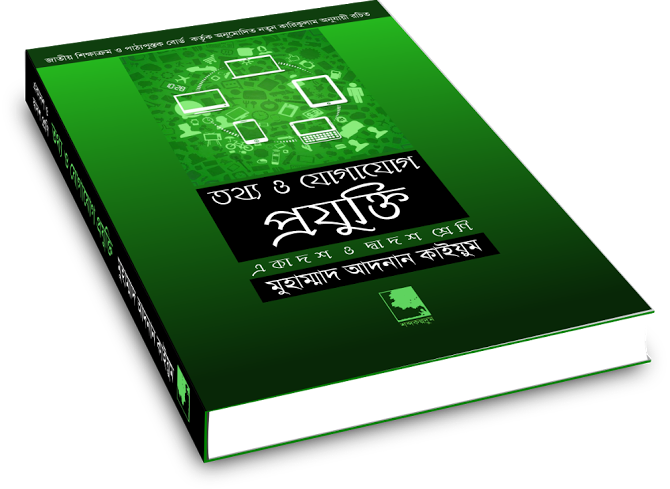 ছবি
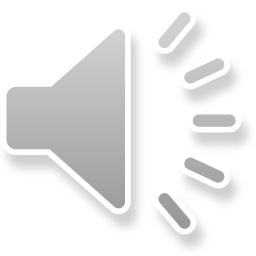 ক্লিক করুন
শব্দ
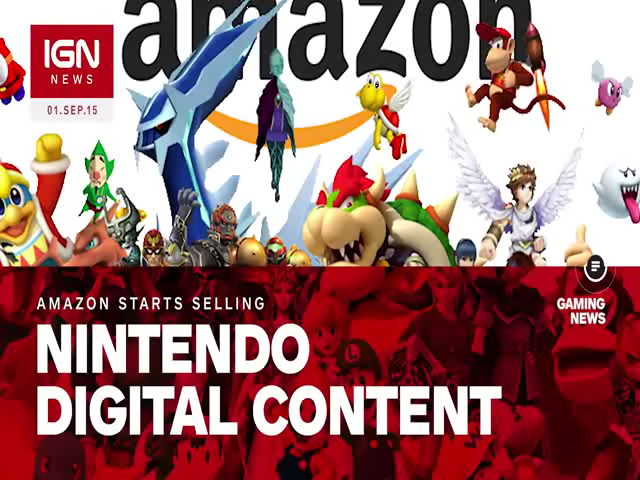 ভিডিও
ডিজিটাল কন্টেন্টের প্রকারভেদ
ডিজিটাল কন্টেন্টকে প্রধানত চার ভাগে ভাগ করা যায়
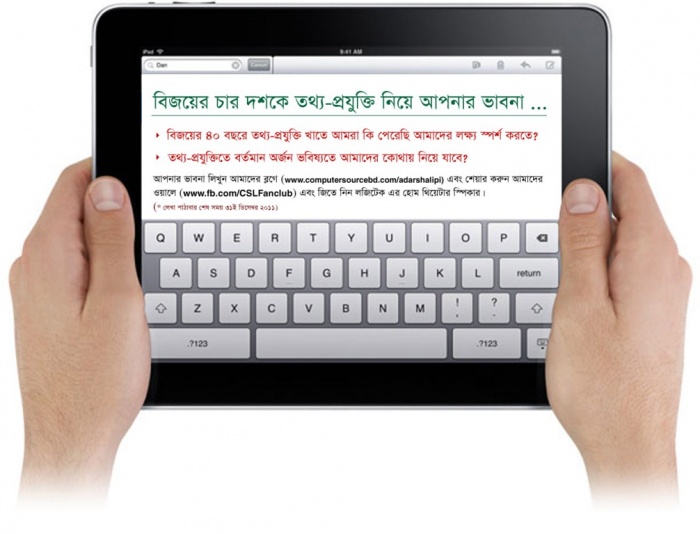 ১। টেকস্ট বা লিখিত কন্টেন্ট
এখানে সব ধরণের লিখিত তথ্য থাকবে। যেমন- নিবন্ধন, ব্লগ ও শ্বেতপত্র ইত্যাদি।a2
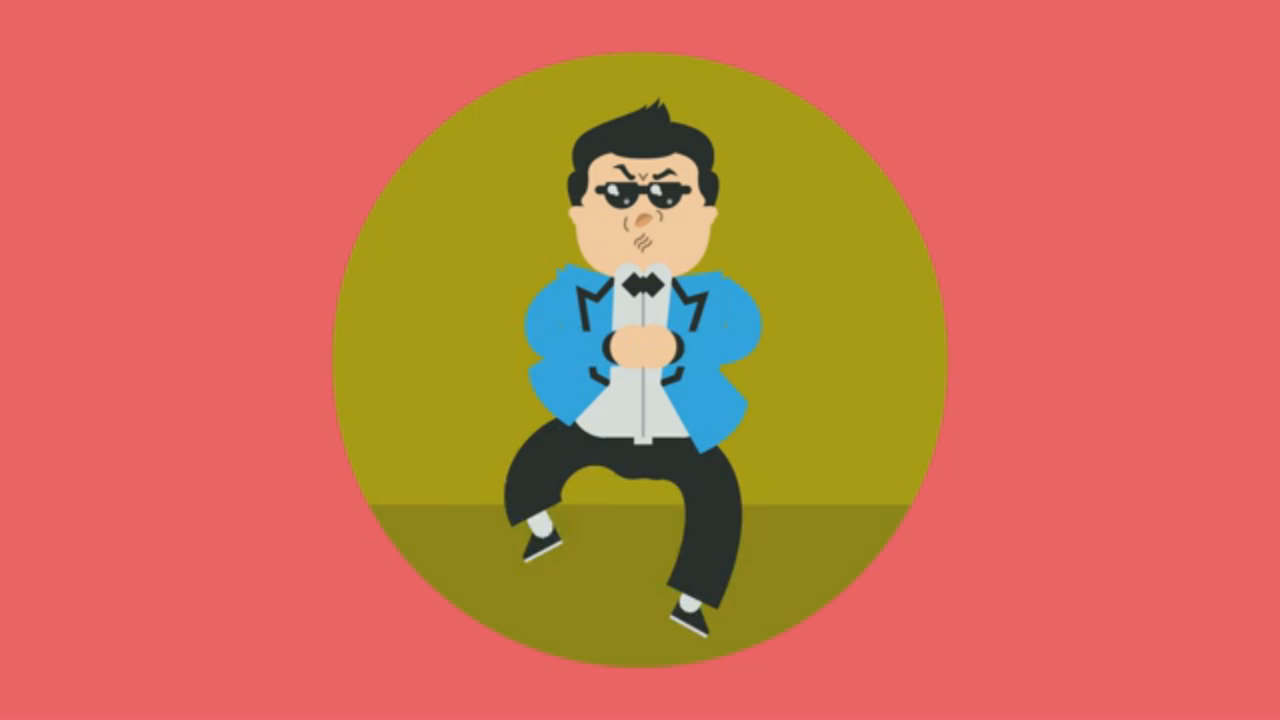 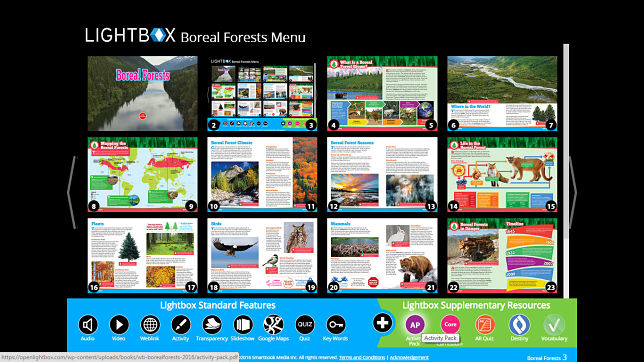 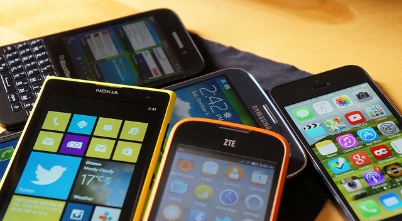 সকল ছবি, যেমন- ক্যামেরায় তোলা, হাতে আঁকা, কার্টুন ও 
                  এনিমেটেড ছবি ইত্যাদি
এনিমেশন
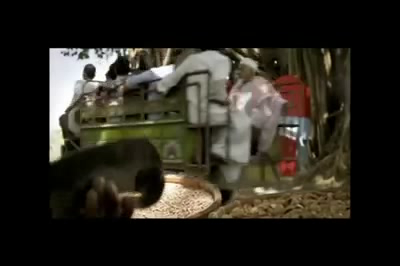 ৩। ভিডিও ও এনিমেশন
ইউটিউবে ভিডিও শেয়ারিং সাইটের কারণে বা ইন্টারনেটে কোন ঘটনার ভিডিও সরাসরি প্রচারিত হওয়ার কারণে ভিডিও কন্টেন্টের পরিমাণ বৃদ্ধি পাচ্ছে।
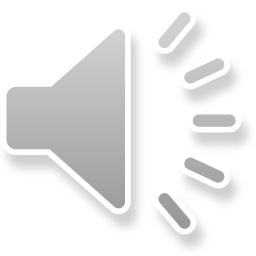 ৪। শব্দ বা অডিও
যেকোনো বিষয়ের অডিও ফাইল এবং ইন্টারনেটে প্রচারিত ব্রডকাস্ট এবং ওয়েবিনারো এগুলোই অডিও কন্টেন্টের অন্তর্ভুক্ত।
মূল্যায়ন
১.
ডিজিটাল কন্টেন্ট বলতে কী বুঝায়?
২.
কত প্রকার পদ্ধতিতে কন্টেন্ট সংরক্ষিত হতে পারে?
৩.
অডিও বা ভিডিও কী ডিজিটাল কন্টেন্ট?
৪.
ডিজিটাল কন্টেন্ট কত প্রকার?
বাড়ির কাজ
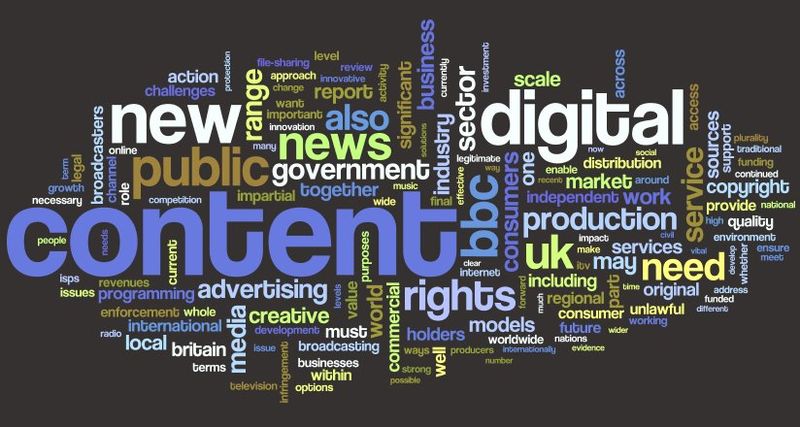 কিভাবে ডিজিটাল কন্টেন্টের মাধ্যমে বাংলাদেশের শিক্ষা ব্যবস্থার উন্নতি লাভ হচ্ছে তার একটি তালিকা তৈরি করে 
আনবে।
ধন্যবাদ 
সবাইকে